СЕВЕРО-ВОСТОЧНОЕ ОКРУЖНОЕ УПРАВЛЕНИЕ ОБРАЗОВАНИЯ
ДЕПАРТАМЕНТА ОБРАЗОВАНИЯ ГОРОДА МОСКВЫ
ГОСУДАРСТВЕННОЕ БЮДЖЕТНОЕ ОБРАЗОВАТЕЛЬНОЕ УЧРЕЖДЕНИЕ ГОРОДА  МОСКВЫ
ГИМНАЗИЯ №1539
Формы и методы экологического воспитания дошкольников в соответствии с ФГОС.
Выполнила воспитатель Миличкина М.Ю.
Формы и методы работы:
1.Наблюдения в природе.
2.Экологические игры.
3.Экскурсии.
4.Экологические занятия.
5. Интегрированные занятия (изо и экология, экология и музыка).
6.Экологическая тропа.
7. Рассматривание репродукций картин, иллюстраций.
8.Лаборатория юного эколога (проведение опытов, рассматривание коллекций).
9. НОД в уголке природы.
10.Прогулки на участке детского сада и за его пределами.
11. Экологические выставки.
12 .Экологические развлечения и праздники.
13. Экологические акции. 
14. Беседы.
15.Обсуждение и проигрывание ситуаций, сюжета книг.
Подготовленная среда.
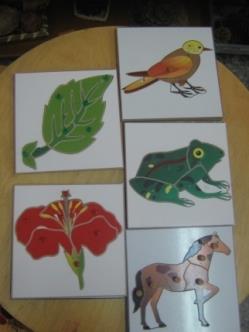 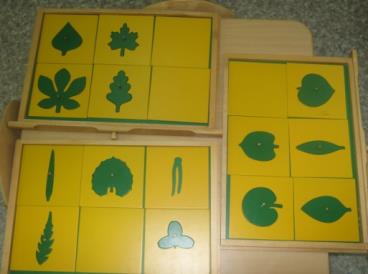 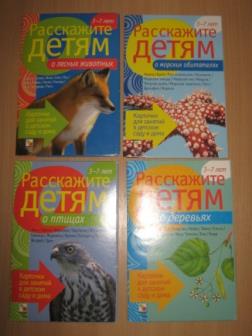 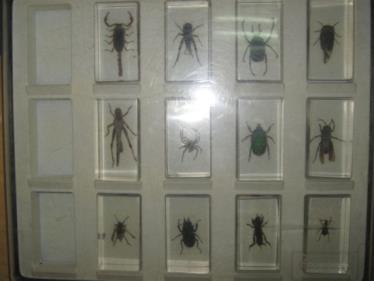 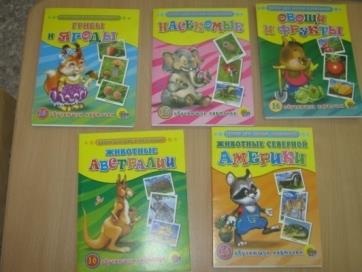 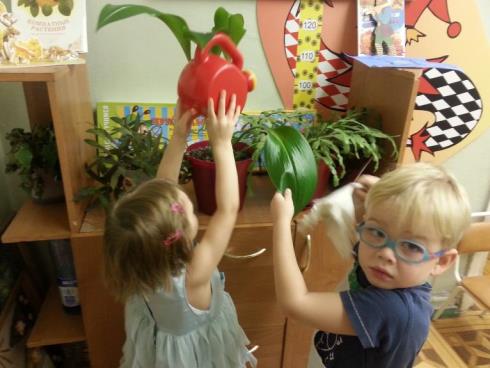 Наш природный
 уголок
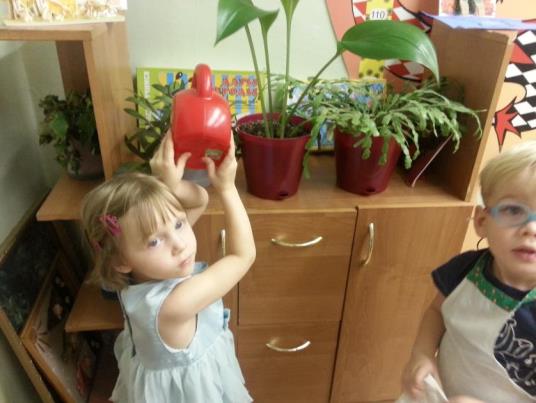 Эксперименты со снегом
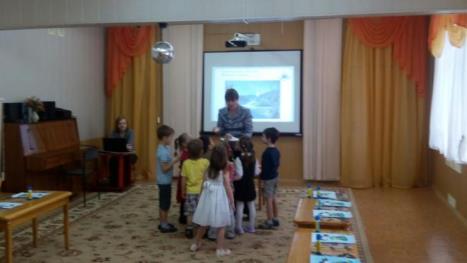 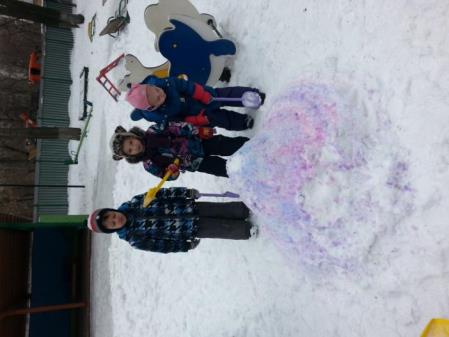 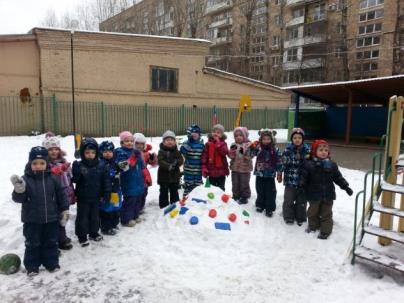 Природоохранная  акция 
«Покормим птиц зимой»
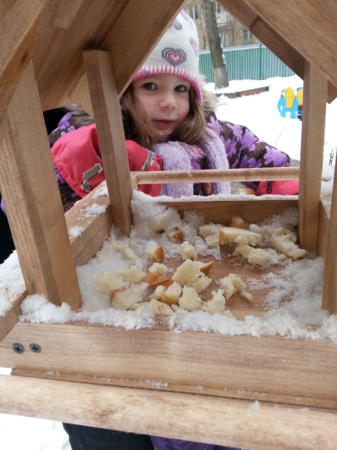 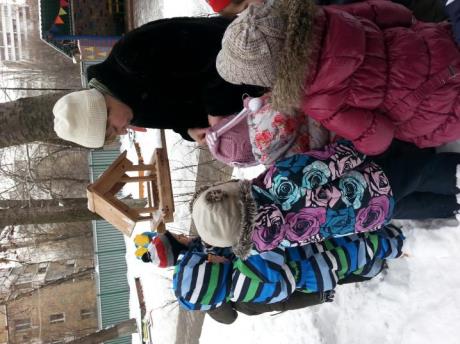 Природоохранная  акция
«Почему надо беречь воду?»
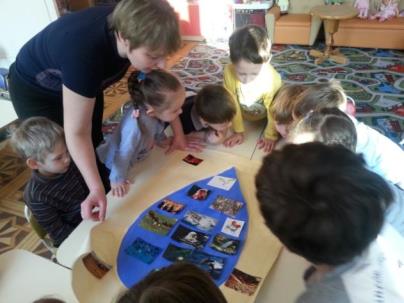 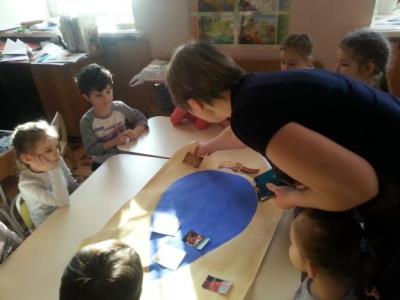 Мы сажали огород
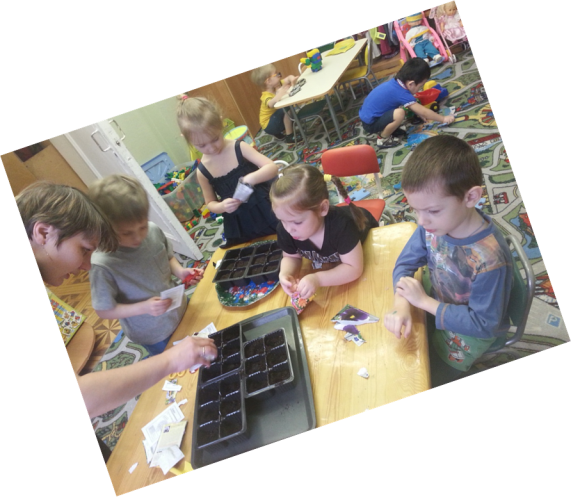 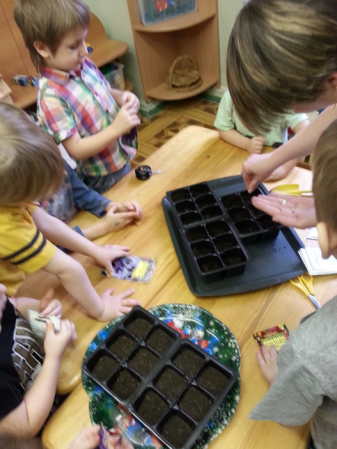 Наш огород
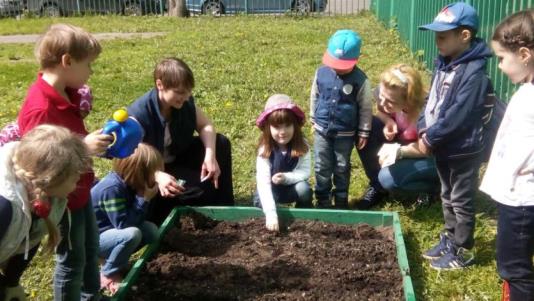 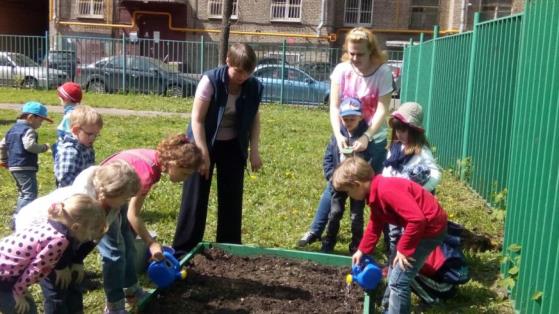 Театрализованная 
деятельность
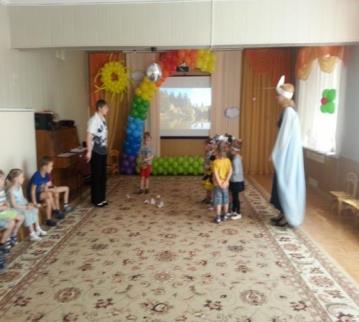 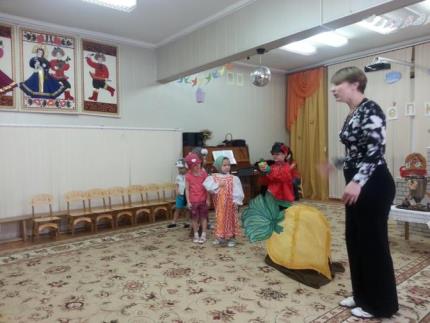 Уроки 
безопасности
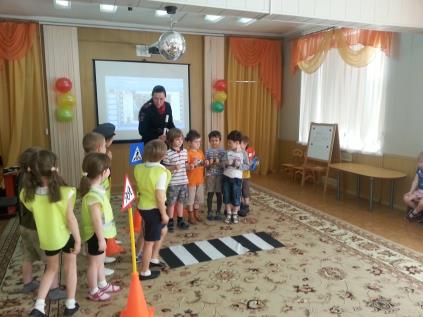 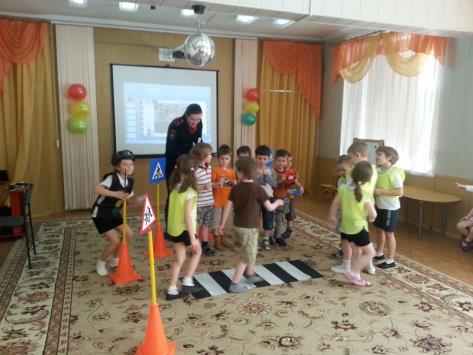 Экологические праздники
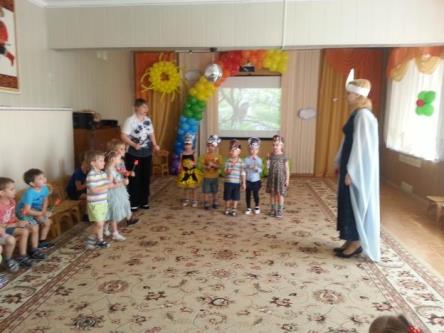 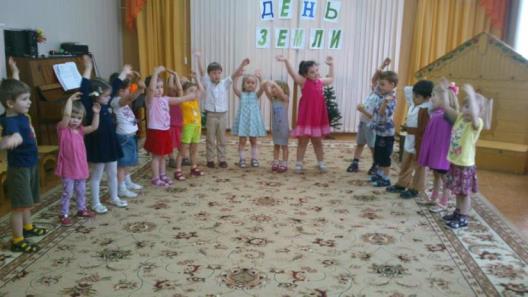 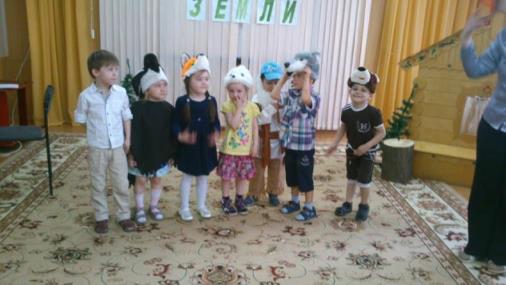 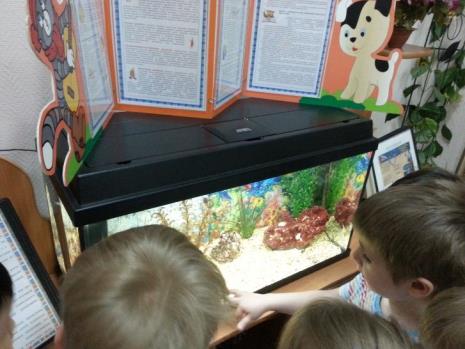 НОД 
в уголке природы
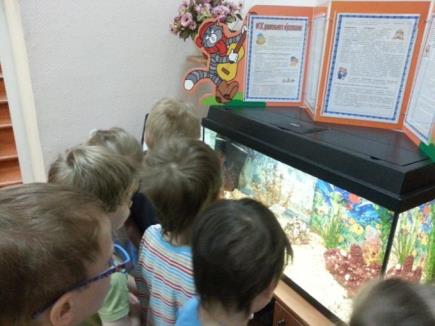 Формы работы с родителями  по экологическому воспитанию
Анкетирование, проведение опросов
Совместные досуги, праздники, КВНы, викторины
Театрализованная деятельность, участие в выставках, смотрах-конкурсах
Беседы за круглым столом, родительские собрания, консультации
 Ширмы, экологический стенды
Дискуссии, семинары- практикумы, обмен опытом между родителями
Информационные проспекты для родителей
Работа с родителями
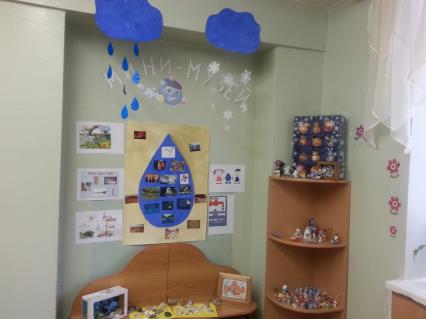 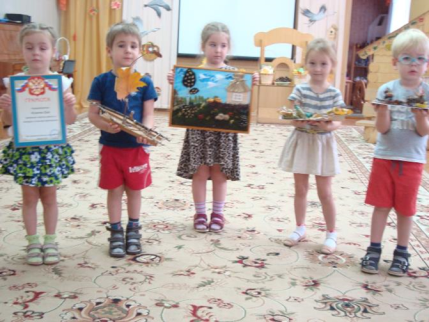 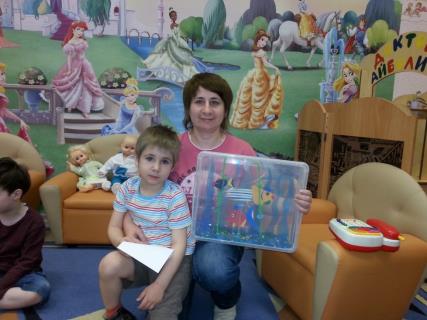